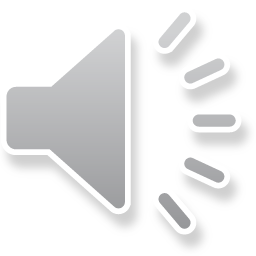 Genesis
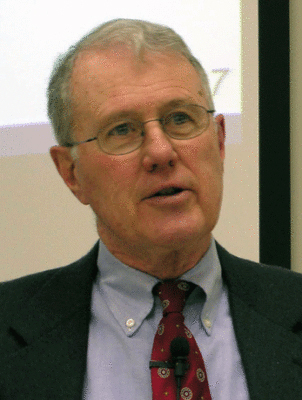 Lecture 26: Isaac/Rebekah and the Early Life of Jacob
Dr. Robert Vannoy
ReNarrated by Ted Hildebrandt© 2023  Robert Vannoy & Ted Hildebrandt
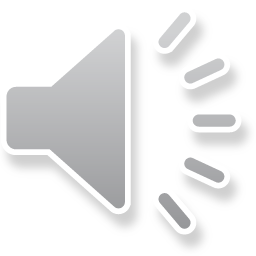 Genesis
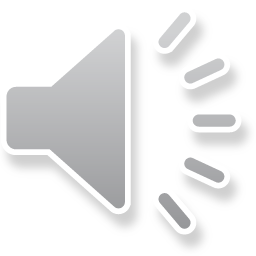 E.  Isaac     1.  His Birth – Gen. 17, 18 and 21
2.  Isaac being Offered – Genesis 223.  His Marriage in Genesis 24
4. His Sons – Jacob/Esau
5.  The Covenant is Reaffirmed to Isaac, Gen. 26:1-5
      Isaac is Deceived by His Wife and Son – Gen. 27
      God Accomplishes His Will in Spite of Isaac’s Failure of Faith
      Esau’s Response and Esau’s “blessing”
      Isaac’s Last Days
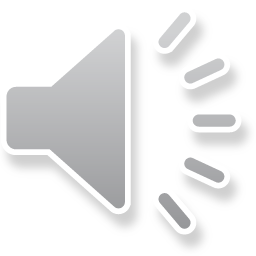 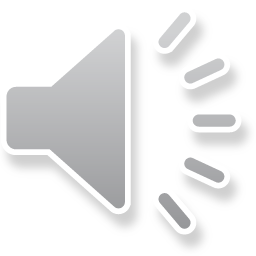 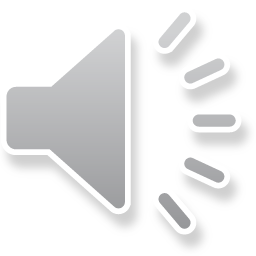 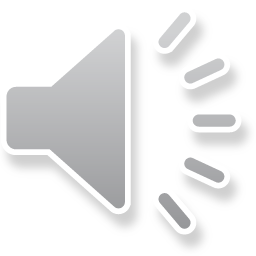 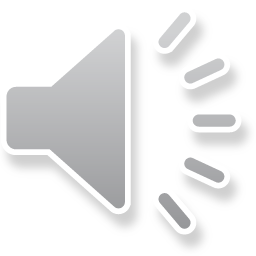 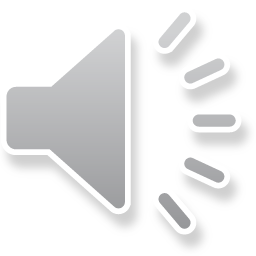 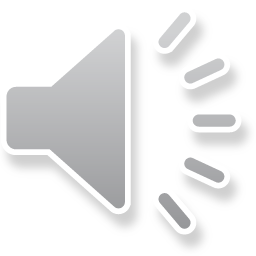 Genesis
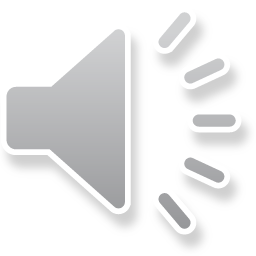 F.  Jacob     1.  Jacob at Bethel
           Jacob’s Blessing Repeated
           Jacob at Bethel [Jacob’s Ladder] 
2.  The Years at Haran – Genesis 29-31
       Jacob, Rachel and Leah 

Video based on audio from Dr. Vannoy’s class at Biblical Theological Seminary. It was renarrated because the original audio was scratchy and it was turned into video by Ted Hildebrandt for Biblicalelearning.org.
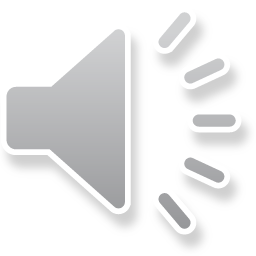 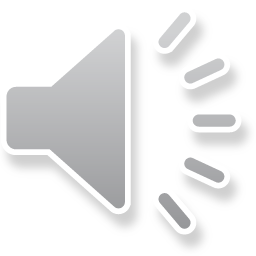 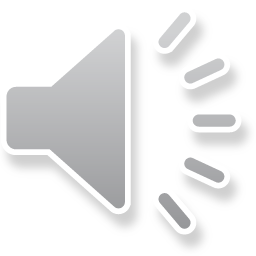 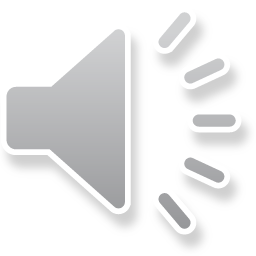